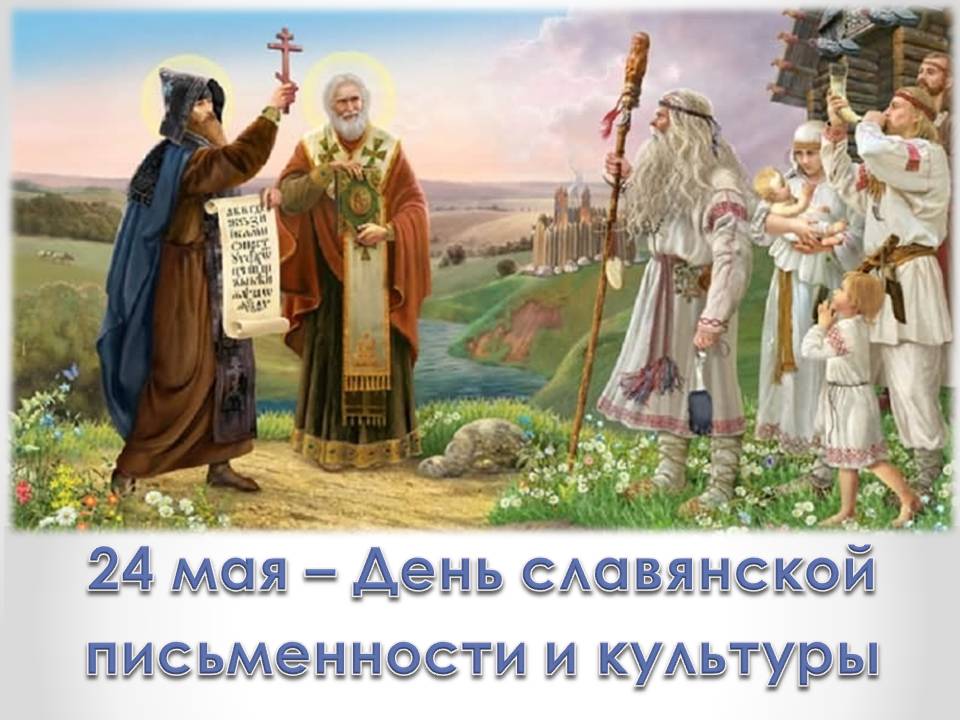 НАЧАЛО СЛАВЯНСКОЙ ПИСЬМЕННОСТИ
С детства мы привыкаем к буквам нашего русского алфавита и редко задумываемся о том, когда и как возникла наша письменность. Начало письменности — особая веха в истории каждого народа, в истории его культуры. В глубине тысячелетий и столетий обычно теряются имена создателей письменности того или иного народа или языковой семьи. Но у славянской письменности совершенно удивительное происхождение. Благодаря целому ряду исторических свидетельств нам известно о начале славянской письменности и о ее создателях — святых Кирилле и Мефодии.
Наскальные рисунки
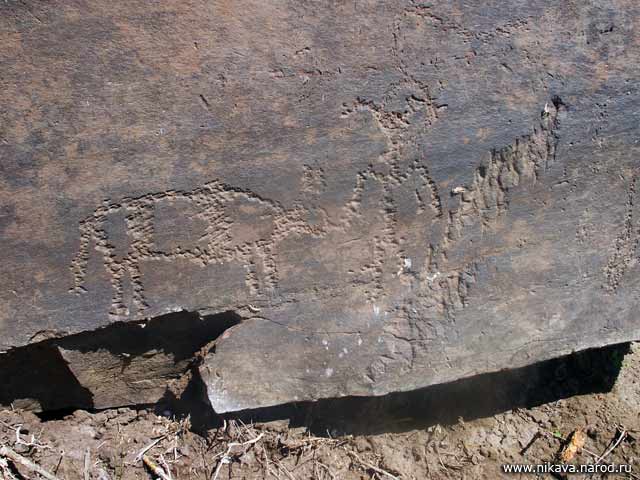 Наскальные рисунки
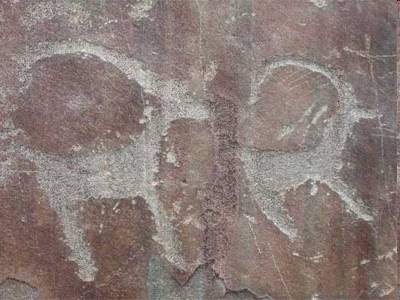 Наскальные рисунки
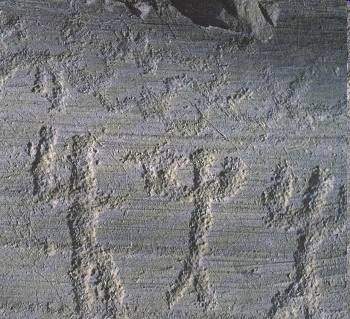 Наскальные рисунки
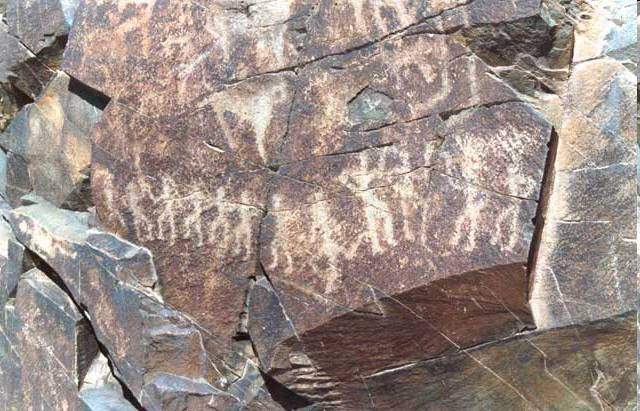 Наскальные символы (буквы)
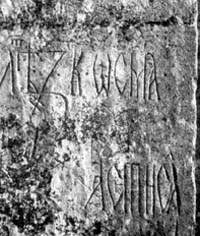 Возникновение письменности
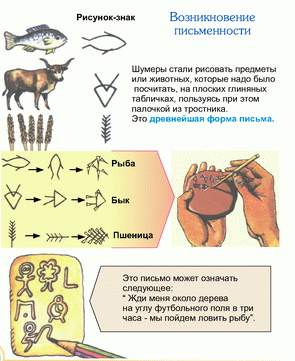 Кирилл и Мефодий
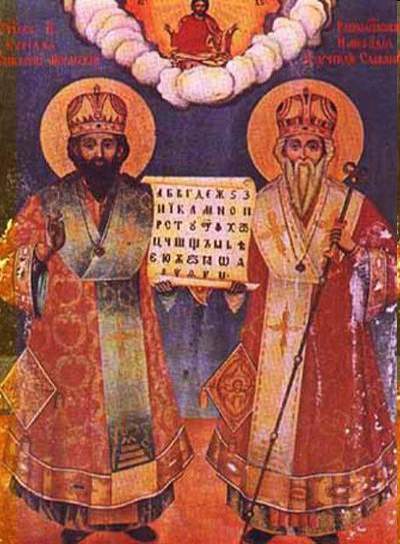 Кто такие Кирилл и Мефодий
Родом они были из македонского города Солуни. И жили в 9 веке. Кирилл изучал богословие и преподавал философию. Его и прозвали философом, а по-русски мудрецом. Еще с детства мечтал он написать книги, понятные славянам. Ему стал помогать старший брат Мефодий. Азбуку стали называть кириллицей в память о ее создателе.
Кириллица и глаголица
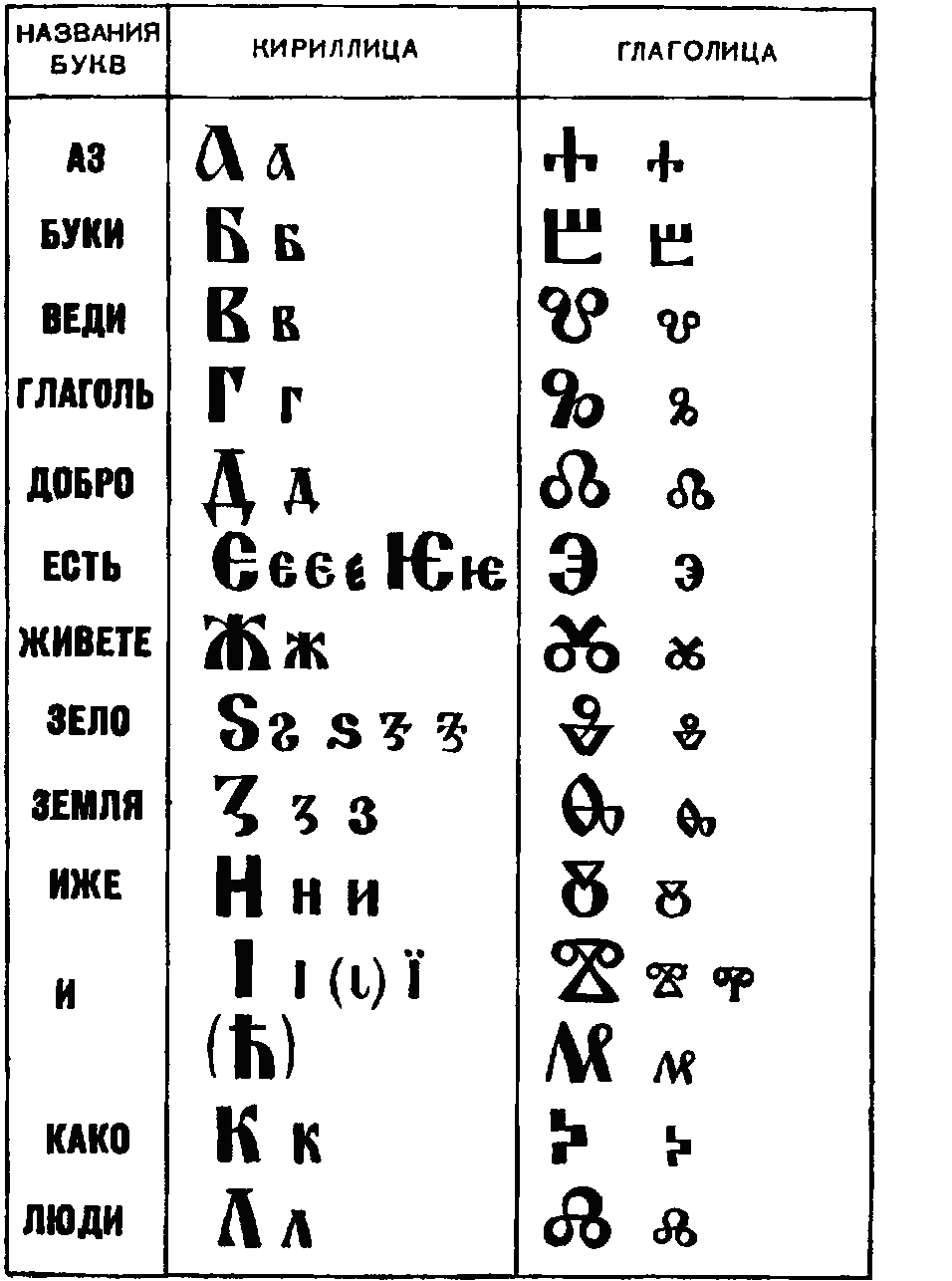 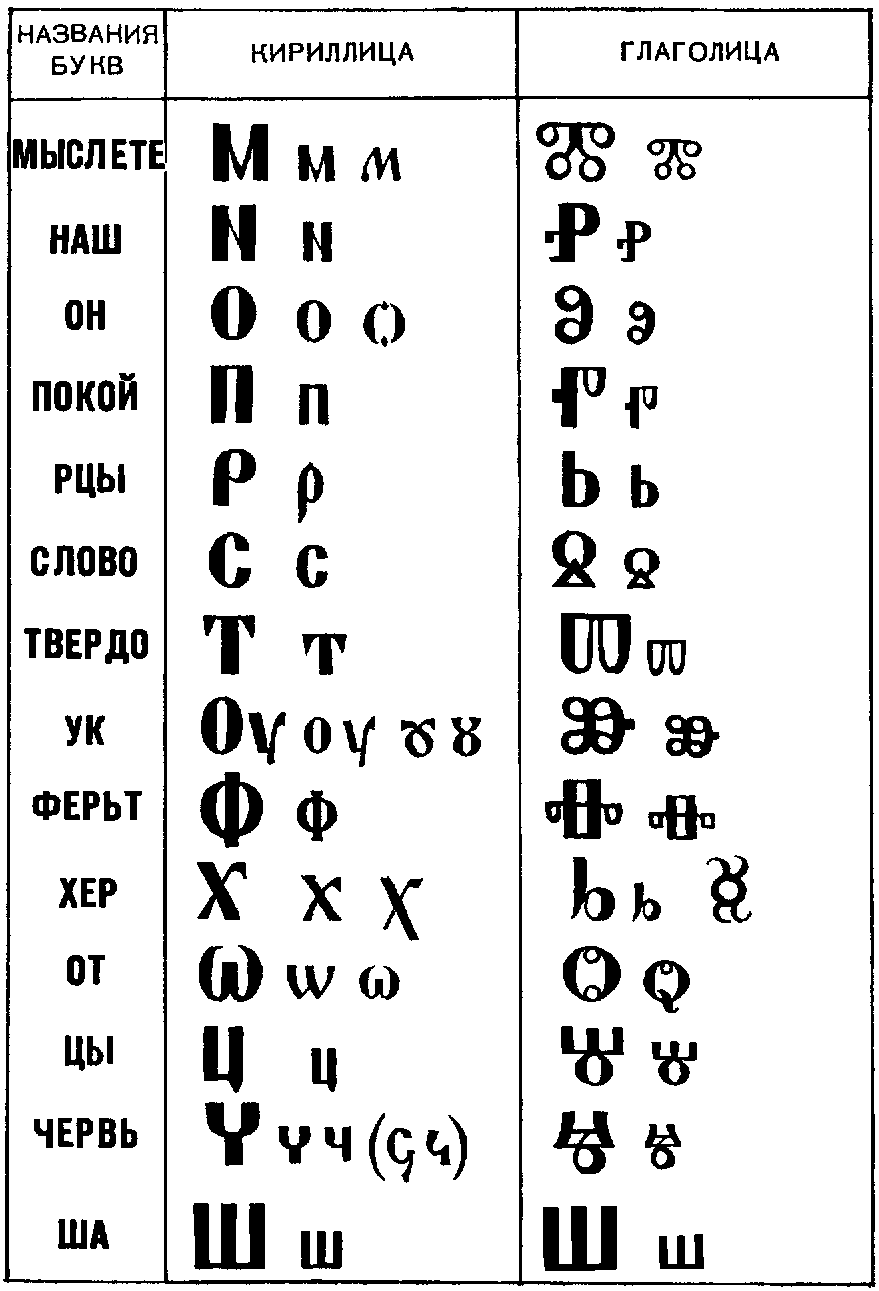 Первые книги писались на пергаменте
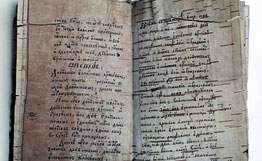 Первая рукописная книга
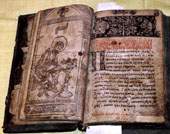 Новгородская летопись
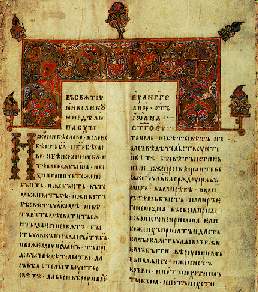 Берестяные грамоты
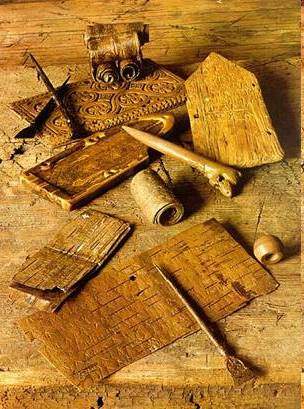 Берестяная грамота
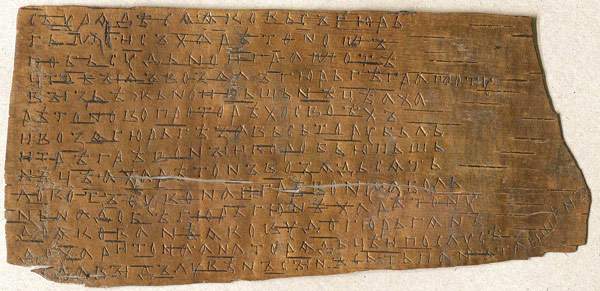 Первая рукописная книга
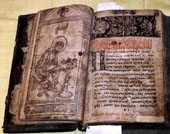 Первые печатные книги на Руси
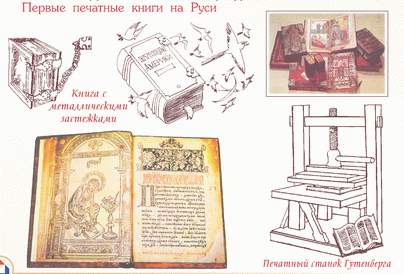 Так выглядел славянский алфавит
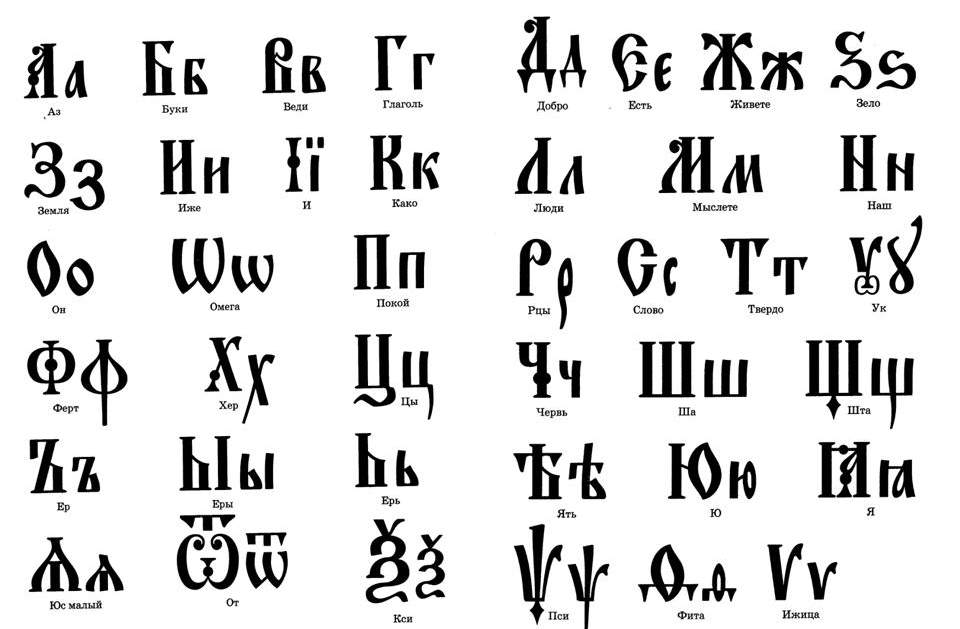 Аз
Буки
АЗБУКА
«Сначала «аз» да «буки», потом и науки».
Пословицы о пользе учения
Кто хочет много знать, тому мало надо спать.
Идти в науку – терпеть муку.
Божьей волей свет стоит, наукой люди живут.
Без муки нет и науки.
Ничего не мыслить – век киснуть.
Памятник Кириллу и Мефодию в Москвескульптор В. Клыков
Памятник Кириллу и Мефодию
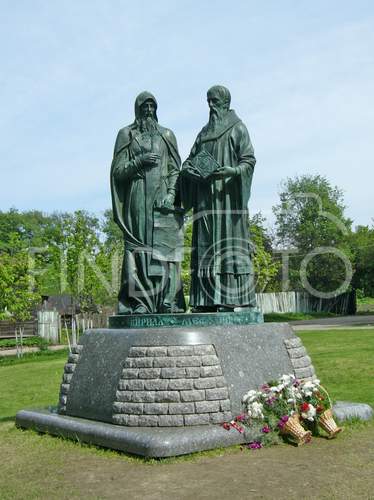 День памяти святителей Кирилла и Мефодия церковно-государственный праздник - День славянской культуры и письменности.
      В этот день в нашем городе проходит традиционный Крестный ход к поклонному Кресту. Шествие по центральной улице собирает верующих, казачество во главе с духовенством.
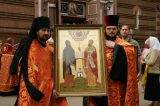 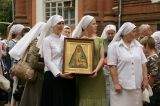 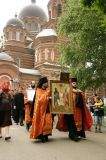 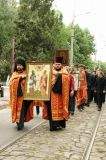 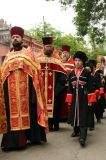 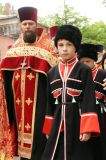 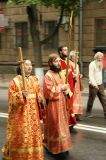 Подготовили:воспитатели МДОУ №4Тимофеева Л.Ю.Гагарина И.В.